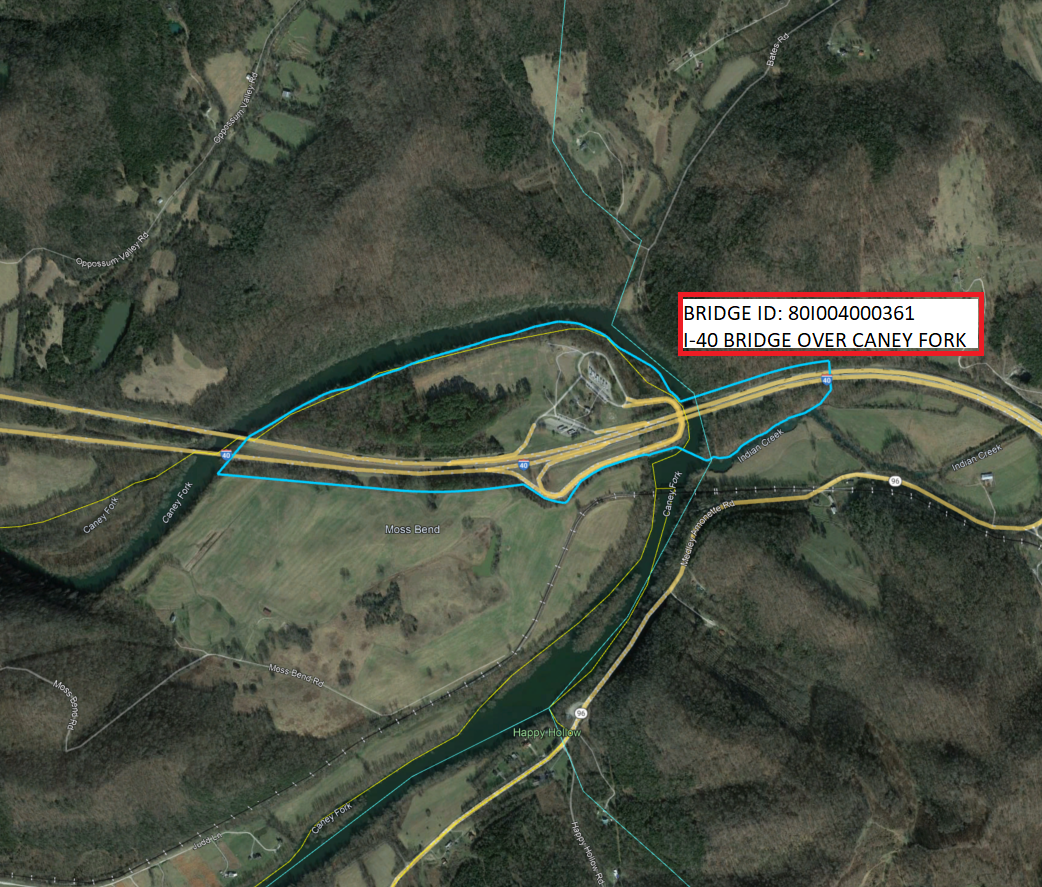 DB2502 – I40 Truck Parking &Bridges ReplacementSmith County, TN
Design Builder
Mandatory Pre-SOQ Meeting
Miller Bernhardt P.E.
TDOT Region 3 Alternative Delivery
4-25-2025
[Speaker Notes: Welcome everyone to the Pre-SOQ Meeting for the I40 Bridges Replacement over the Caney Fork River and Improvements to the Smith County Rest Area. Today’s meeting will cover an overview of the project, coordination efforts, and key details about the recently released Request for Qualifications (RFQ).]
Team Introductions 
Project Overview
TDOT Project Website
Design Build Process
RFQ & RFP Information 
Key Takeaways
Meeting Agenda
*PLEASE SIGN IN*
[Speaker Notes: Let's start with a quick look at today's agenda.
I will give an overview of the project and provide a high-level overview of the delivery method.
Please remember to sign in if you haven't done so already.]
TDOT Alternative Delivery Team
Region 3 Alternative Delivery Team

Jonathan Vogel, P.E.
Transportation Engineering Specialist Region 3
jonathan.vogel@tn.gov
Feroze Rashid, P.E.
Project Manager I Region 3
feroze.rashid@tn.gov


HMB Owner’s Rep Project Manager

Alex Carpenter, PE Project Manager                                             acarpenter@hmbpe.com
*Selection Committee Chairperson*
Miller Bernhardt, P.E.TDOT Project Manager III 615-840-3954  miller.bernhardt@tn.gov
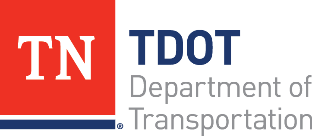 [Speaker Notes: I'll now introduce the members of the TDOT Alternative Delivery Team
Talk about Chairperson role.]
Project Overview
Project Goals

Provide a design and construction approach that minimizes inconvenience to the traveling public.

Minimize project delivery timeframes through streamlining the design and construction process to obtain final project acceptance no later than June 30, 2029

Optimize cost efficiency through design and construction innovation to complete the project within the allocated budget.
[Speaker Notes: Includes Design, Construction, and Utilities? 
Construction complete no later than June 30, 2029]
RFP Information
Key Events Schedule
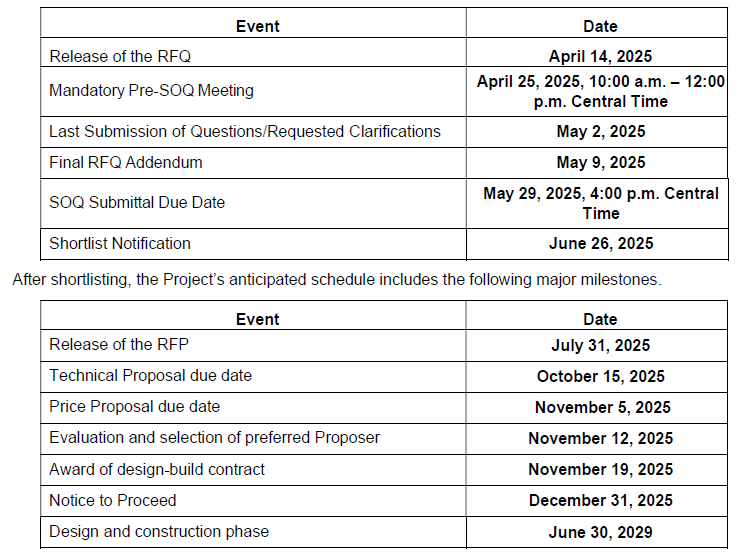 You Are Here
[Speaker Notes: We are currently in the pre-proposal stage, with statement of qualifications due by May 29th , due by 4PM.]
Project Overview
Project Description

Upgrading the acceleration and deceleration ramps to meet current national standards.

Construction of a new parking facility with approx. 125 additional truck spaces to the Smith County Welcome Center.

The existing twin structures on Interstate 40 over Caney Fork River (Bridge Nos. 80I004000035 and 80I004000036) are to be replaced. The proposed roadway section across the bridge shall accommodate six through lanes and shoulders with a design speed of 70 mph while increasing the vertical clearance to meet current standards.
Project Overview
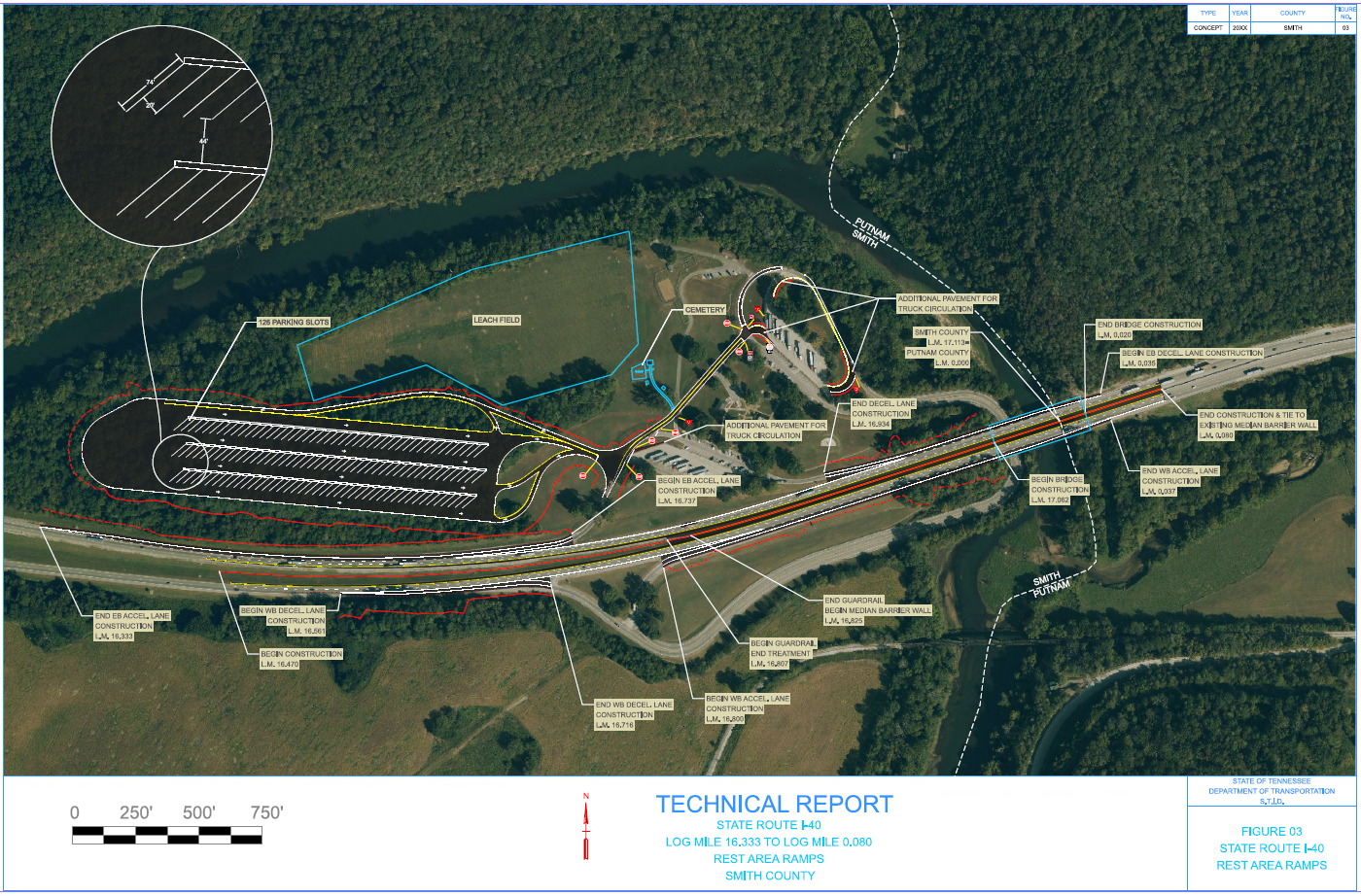 [Speaker Notes: The ETSA Boundary has been established, and the Draft Environmental Document is currently under review. No Right of Way (ROW) acquisition is anticipated for this project.]
Project Overview
Current Progress

INFRA Grant Application in Review

ETSA Boundary Established

NEPA Document in Review

Bridge Structure Concepts, awaiting approval
Project Website
Current Information

RFQ
Reference Material
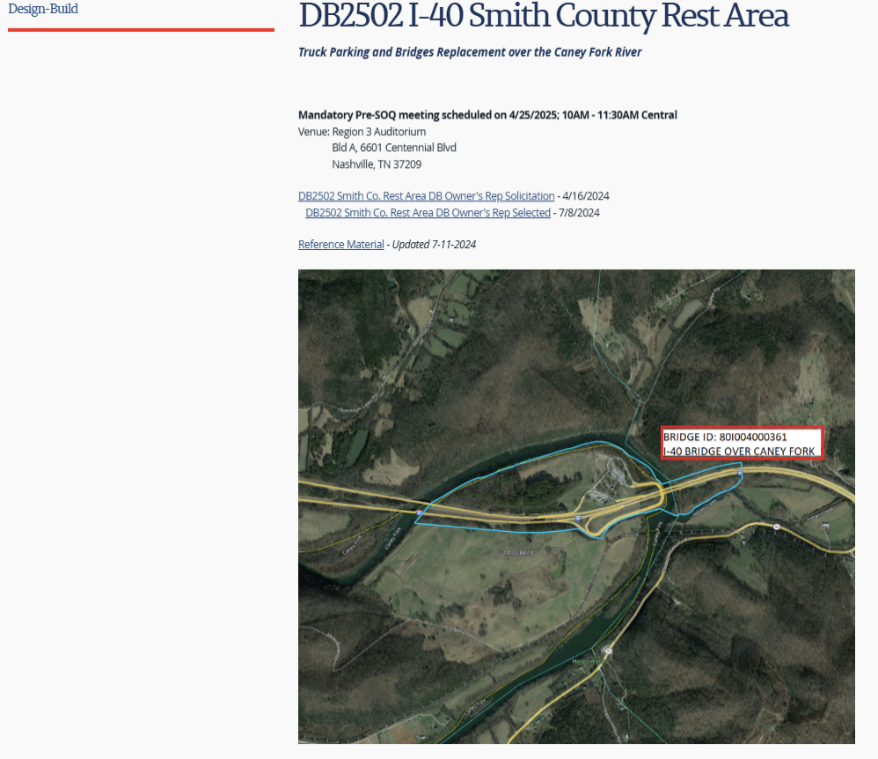 Future Information

Mandatory Pre-SOQ Presentation
Mandatory Pre-SOQ Attendee List
RFQ Addendums (if applicable)
RFP
https://www.tn.gov/content/tn/tdot/alternative-delivery/design-build/db2502-i-40-smith-county-rest-area.html
[Speaker Notes: All current information, including the RFQ and reference material, is available on the TDOT project website. This will be updated as additional information is publicly released. 

EBR and TEER documents
Historical Bridge and Repair Plans
Bridge Inspection Reports
QR Form
Sample Pre-Construction Agreement]
Design Build Process
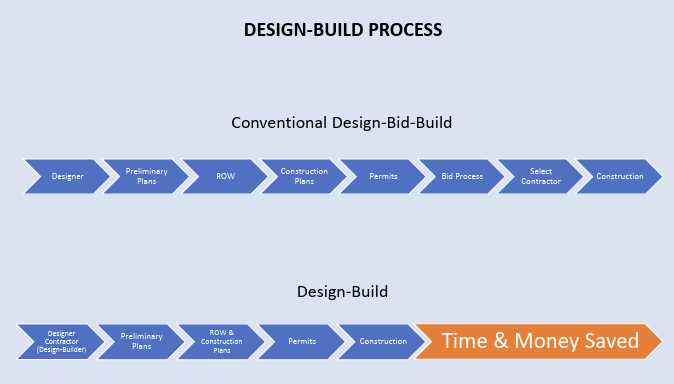 Design Build Process
Two-phase Procurement Process 
Phase 1:  Request for Qualifications (RFQ) 
Phase 2:  Request for Proposals (RFP) 

Sole Point of Contact During Procurement (Advertisement to Award)
Mr. Miller Bernhardt, P.E. 
Region 3 Alternative Contracting
Tennessee Department of Transportation
6638 Centennial Blvd.
Nashville, TN  37209
miller.bernhardt@tn.gov
615-840-3954
[Speaker Notes: The agreement will be like a Professional services contract.
Construction uses an itemized bridge/roadway contract like a traditional TDOT contract. 
Additional information about Design Build and the process can be found on the Alternative Delivery webpage.]
Design Build Process (RFQ Information)
Two Phase Procurement Process
Phase 1: Request for Qualifications (RFQ)
SOQ Scoring Criteria (100 points Total)
Organization (10 of 100 points)
Team Experience (50 of 100 points)
Key Individual Qualifications (40 of 100 points)

Short-Listing
TDOT will short list at least three of the most qualified Design-Builders.
TDOT will notify all teams submitting SOQs of their selection results.
The short-listed firms will be posted on the project website.
Short-listed Design-Builders will be invited to submit proposals in response to the RFP.
[Speaker Notes: The agreement will be like a Professional services contract.
Construction uses an itemized bridge/roadway contract like a traditional TDOT contract. 
Additional information about Design Build and the process can be found on the Alternative Delivery webpage.]
Design Build Process (RFP Information)
Two Phase Procurement Process
Phase 2: Request for Proposals (RFP)
The RFP Document Structure will include:
RFP Contract Book 1 (Instructions to Design-Builders – ITDB)
RFP Contract Book 2 (Design-Build Contract)
RFP Contract Book 3 (Project Specific Information)
Reference to Documents

Technical Proposals will be evaluated as Pass/Fail
From the passing Technical Proposals, project will be awarded to the lowest Price Proposal (A+B Bid)
[Speaker Notes: The agreement will be like a Professional services contract.
Construction uses an itemized bridge/roadway contract like a traditional TDOT contract. 
Additional information about Design Build and the process can be found on the Alternative Delivery webpage.]
Key Takeaways
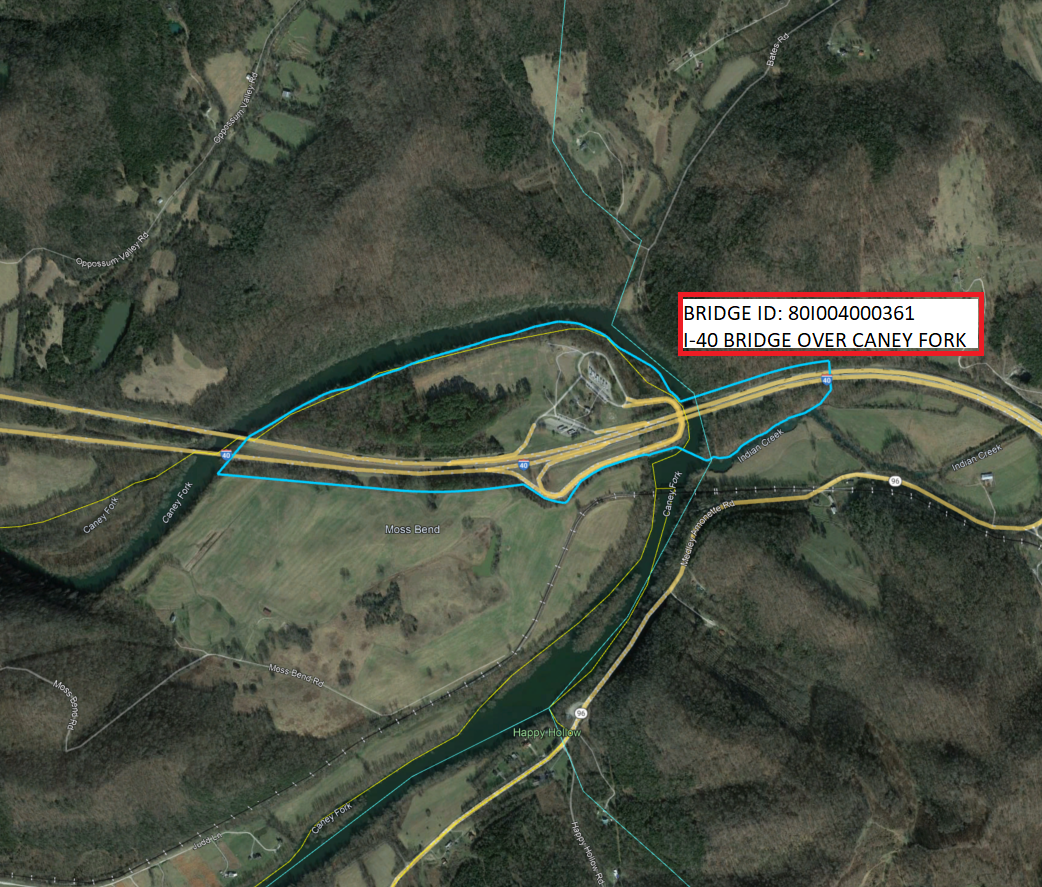 Project Completion June 30, 2029

Innovations should help achieve project goals

Design Build Process
[Speaker Notes: To wrap up, remember these key points]
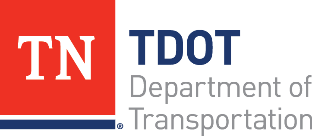 Questions
*DON’T FORGET TO SIGN IN*
[Speaker Notes: Please don't forget to sign in if you haven't already.
We'll now open the floor to any questions.]